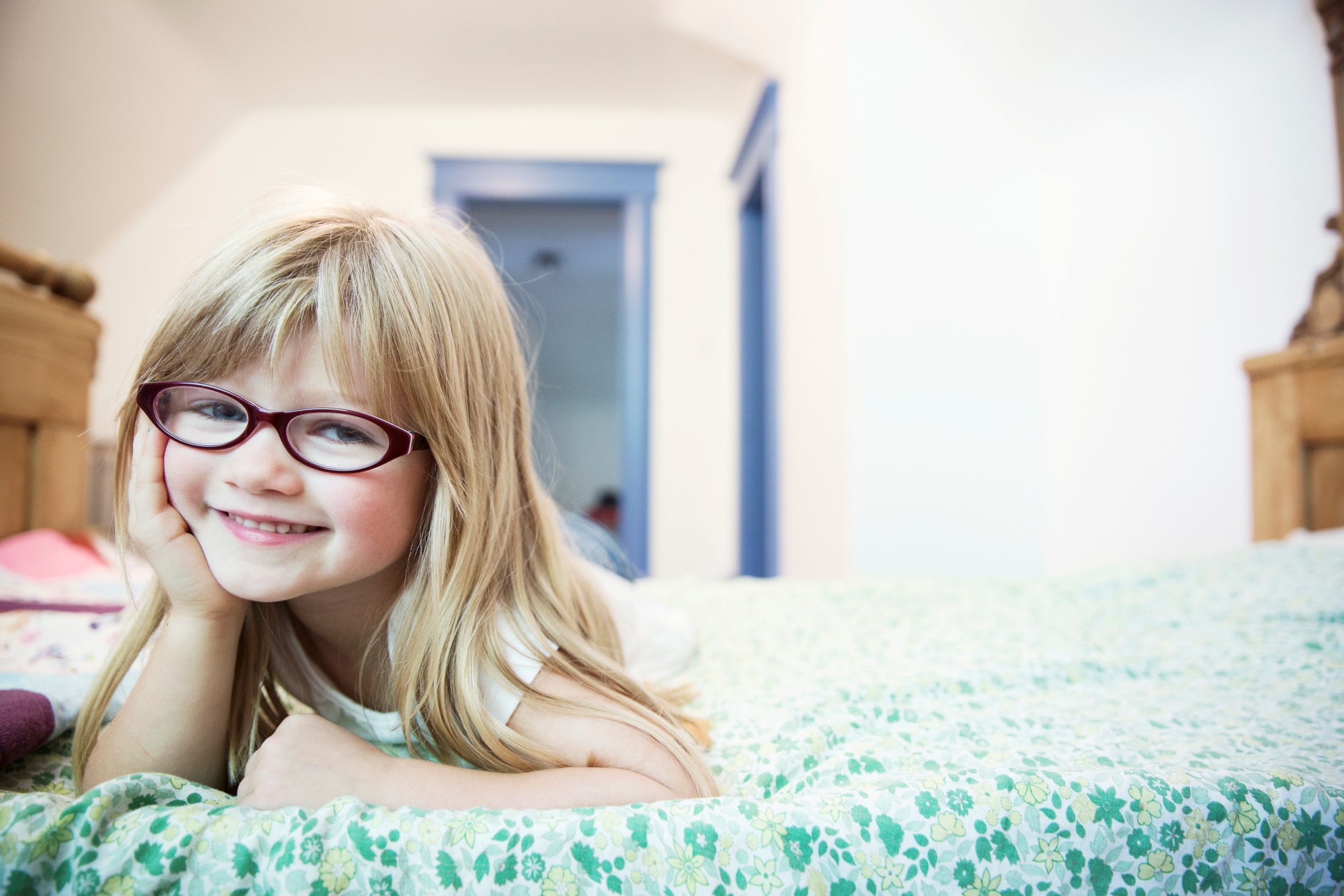 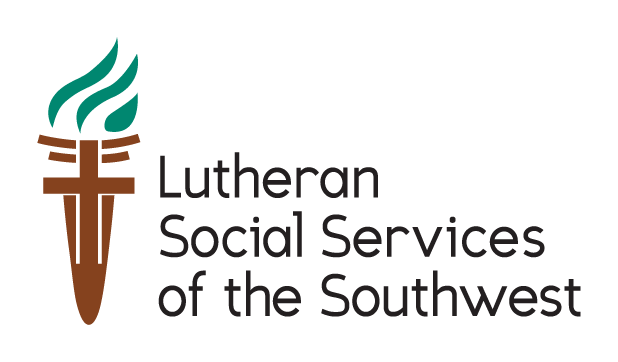 Sheet Drive
All sheets will be donated to Lutheran Social Services of the Southwest, who will distribute them to families in need, including refugees, foster families, and seniors.
Thank you!
What: New Twin, Full, and Queen sized sheets

When: INCLUDE DATES OF YOUR DRIVE
Contact <NAME> with questions.
lss-sw.org/diapers I  facebook.com/lsssw  I @lssofsouthwest I dhutterer@lss-sw.org I 480-396-3795
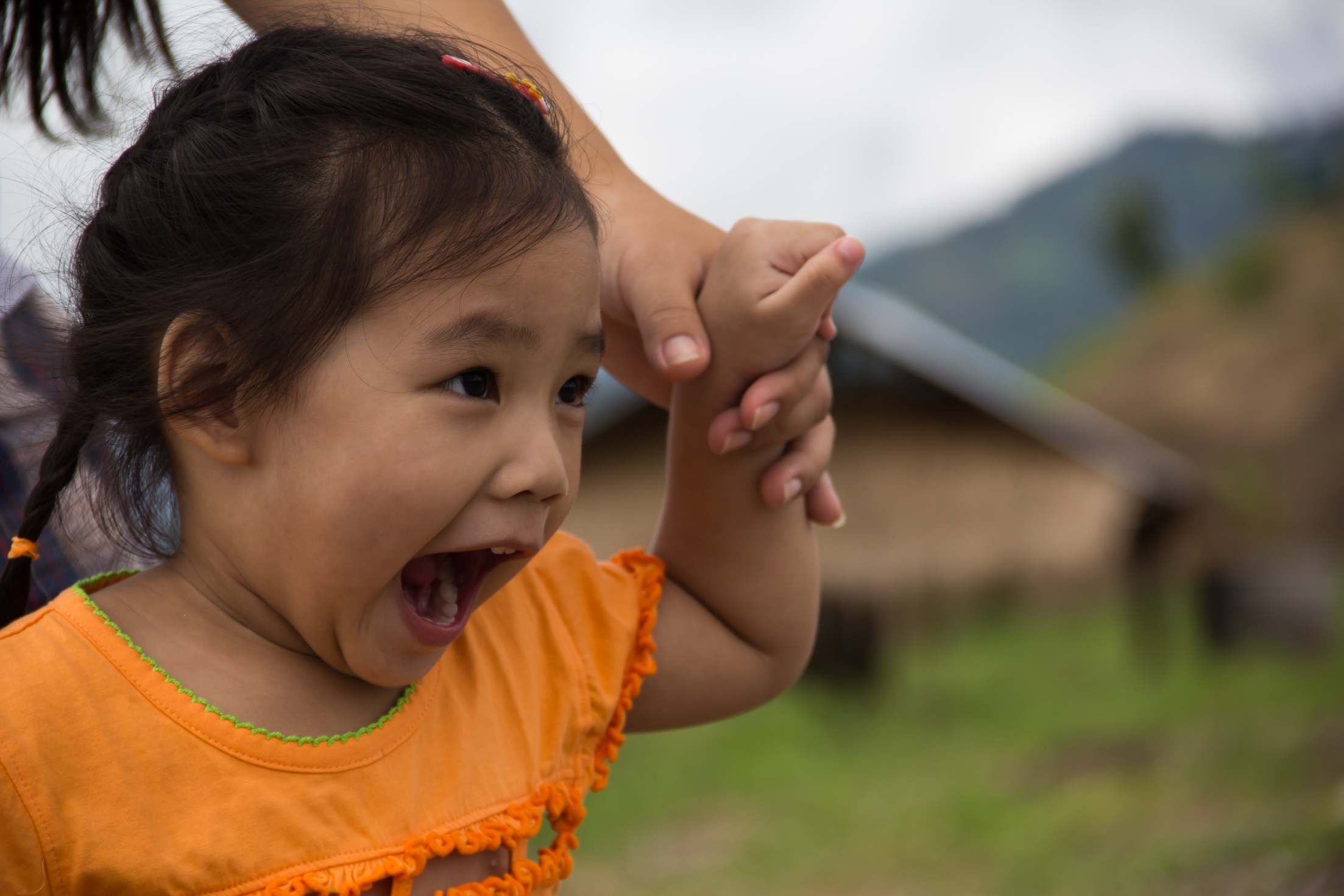 Sheet Drive
All sheets will be donated to Lutheran Social Services of the Southwest, who will distribute them to families in need, including refugees, foster families, and seniors.
Thank you!
What: New Twin, Full, and Queen sized sheets

When: INCLUDE DATES OF YOUR DRIVE
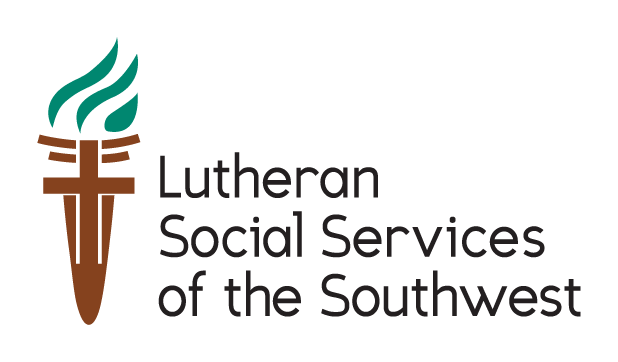 Contact <NAME> with questions.
lss-sw.org/diapers I  facebook.com/lsssw  I @lssofsouthwest I dhutterer@lss-sw.org I 480-396-3795